外向還是內向
Extraversion
Introversion
我們傾向於把注意力集中在那裡？
你從那裡可獲得動力？
1
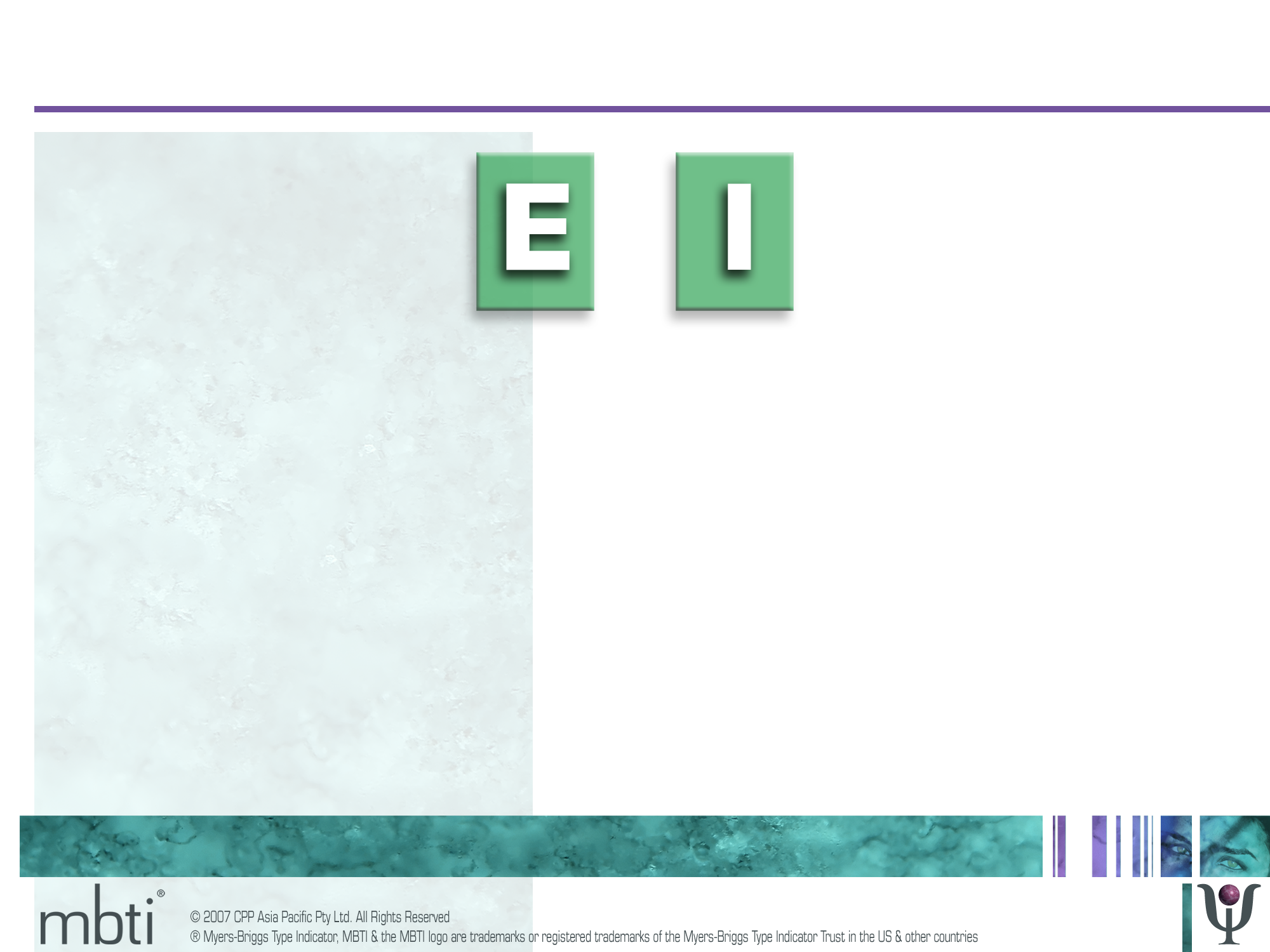 與他人建立聯繫的基本方式

我們在多大程度上願意表露自己的情緒和經驗

我們和他人聯繫的廣度和深度
我們傾向於如何學習

我們和他人交往時，精力的級別和種類
被動接受


不形於色



親切


愛反思


沉靜
主動提出

善於表達



合群

好動


熱心
2
外向還是內向
外向（E）
内向（I）
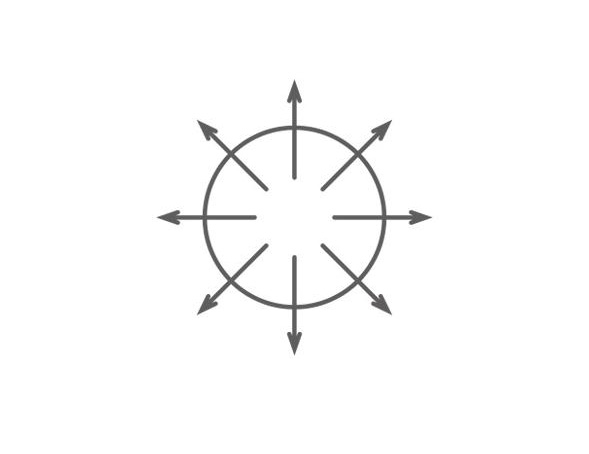 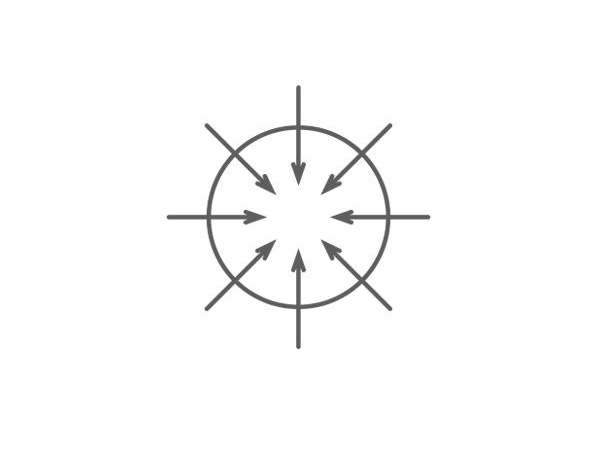 內向偏好的天性是將注意力
聚焦於內部世界
外向偏好的天性是將注意力
聚焦於外部世界
3
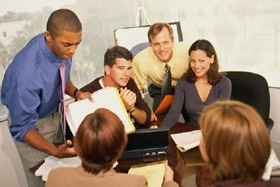 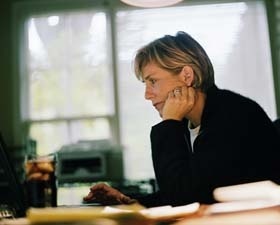 外 向                               内 向
4
一些相關聯的關鍵字
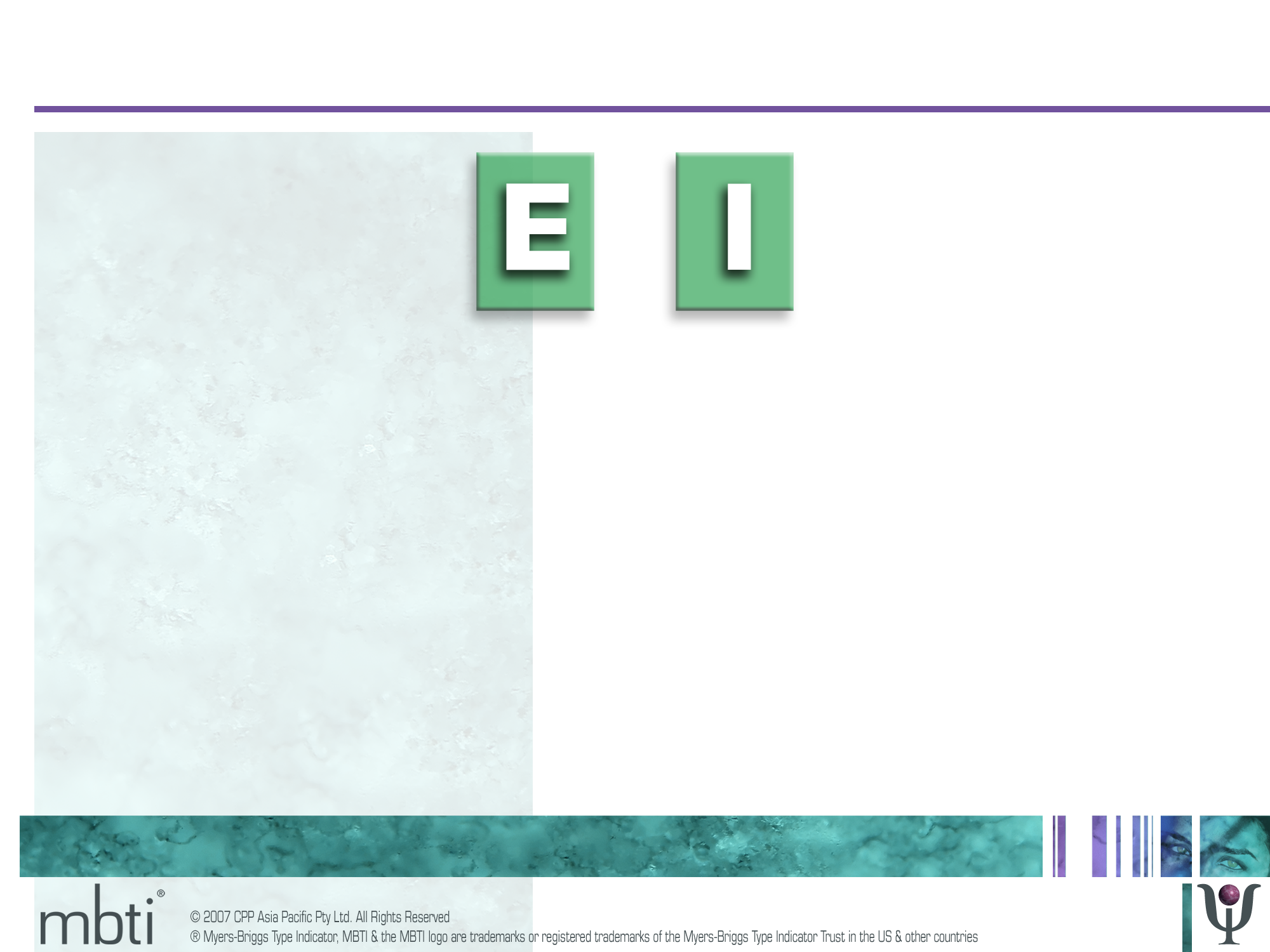 5
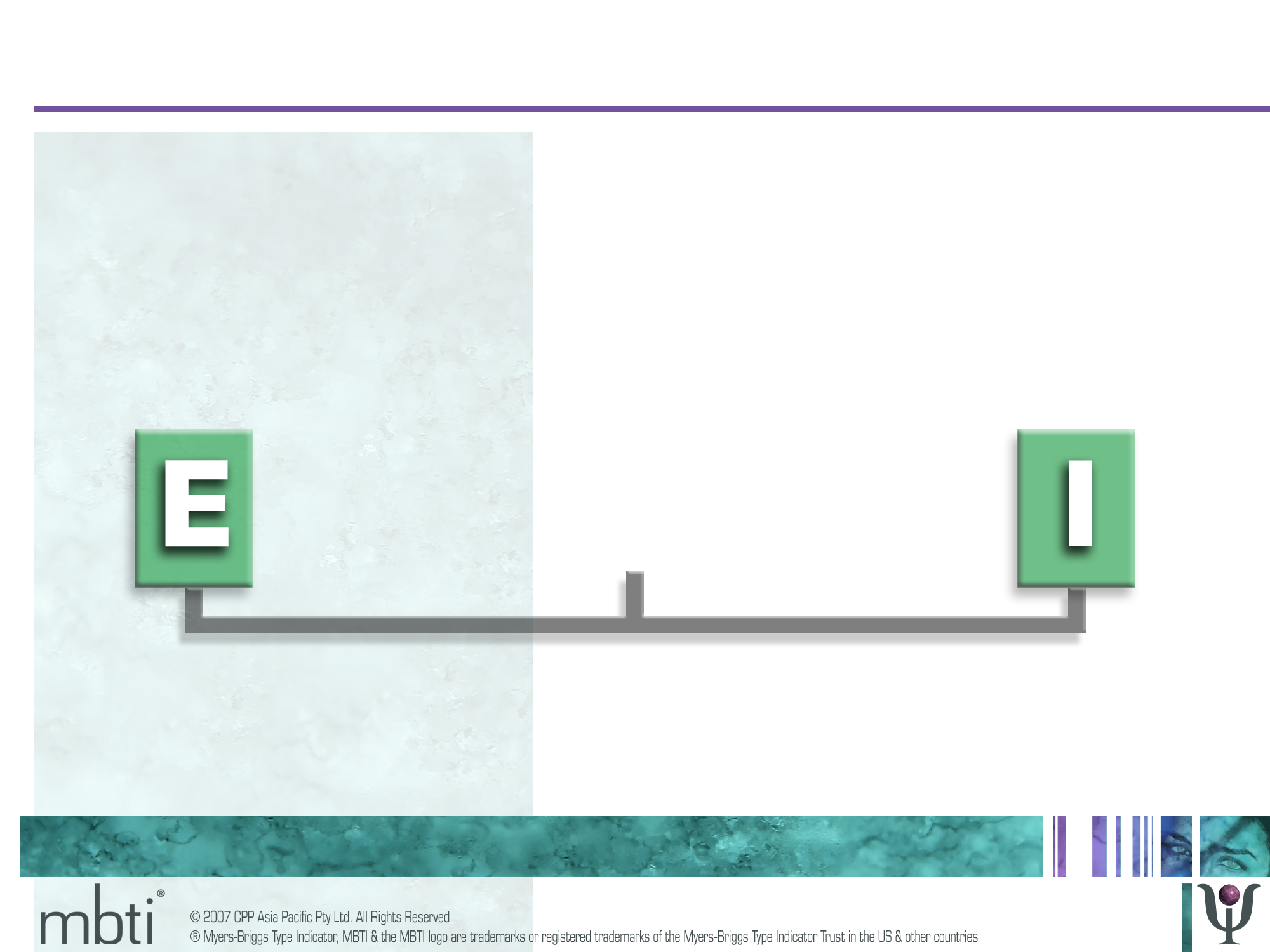 ?
你的傾向是 外向還是內向？
2
3
1
1
3
2
6
青少年的特性
7
溝通管教策略
8